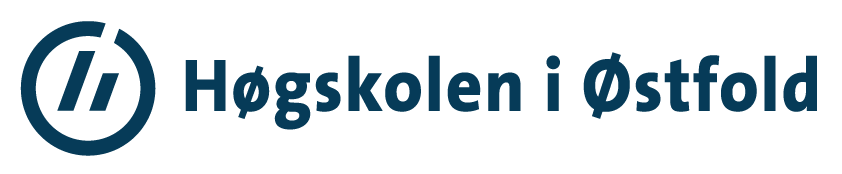 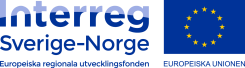 FRAMFOR
Framgångsrika företag i gränsregionen

Ett norsk-svenskt samverkans- och utvecklingsprojet




Ellinor Torsein (ellinor.torsein@hv.se, +46 730 968 714) Egil Norvald (egil.norvald@hiof.no, +47 69 608 323)
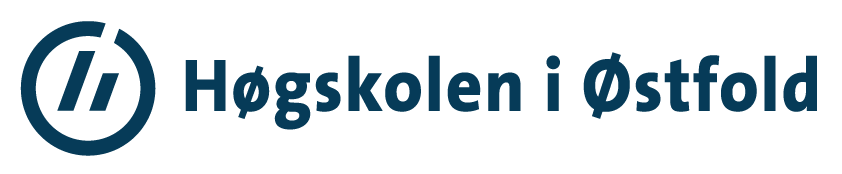 FRAMFORS HUVUDMÅL
”Projektets övergripande syfte är att främja konkurrenskraften för gränsregionens små- och medelstora företag genom att föreslå och vidareutveckla modeller för ett ömsesidigt fördelaktigt, inkluderande och effektivt gränsöverskridande samarbete mellan små och medelstora företag, högskolor och kommuner baserat på gemensamt kunskapskapande och kunskapsöverföring”.
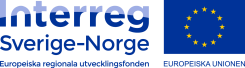 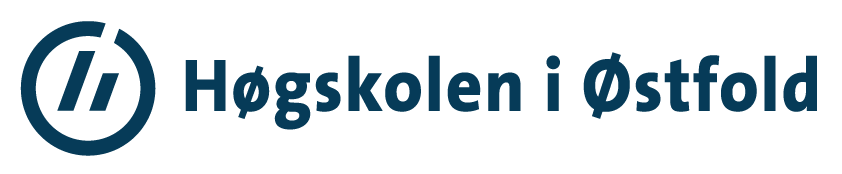 FRAMFOR - Deltagare
25 företag inom en rad olika branscher på båda sidor gränsen
Bengtsfors kommun, Dals-Eds kommun och Åmåls kommun
Fredrikstad kommune, Halden kommune och Sarpsborg kommune
Fyrbodals kommunalförbund
Högskolan Väst (Trollhättan) och Högskolen i Östfold (Halden)

 
…och vi vill gärna bli fler!
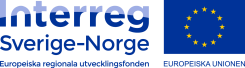 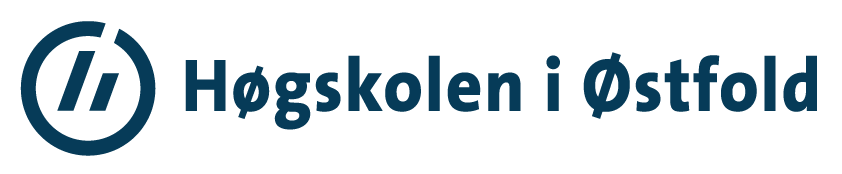 FRAMFOR 
– Samverkan och samproduktion
Projektet syftar till att ta fram resultat och skapa ny kunskap gemensamt. Alla projektets parter – företag, kommuner och högskolor - bidrar med kunskap och erfarenheter för att tillsammans nå längre:

Kompetensutveckling
Konkurrenskraft
Regional utveckling
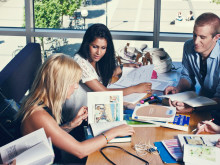 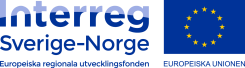 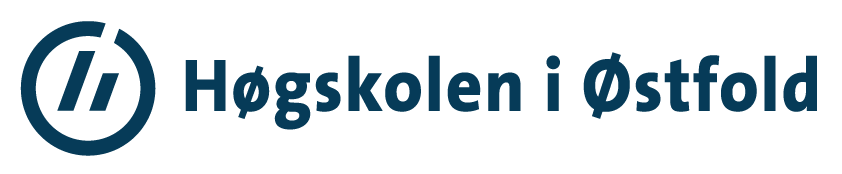 FRAMFOR - Aktiviteter
Workshops

Minikonferenser

Företagsbesök

Kurser och andra utbildningsaktiviteter

Studentprojekt
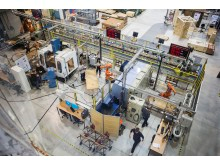 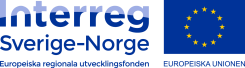 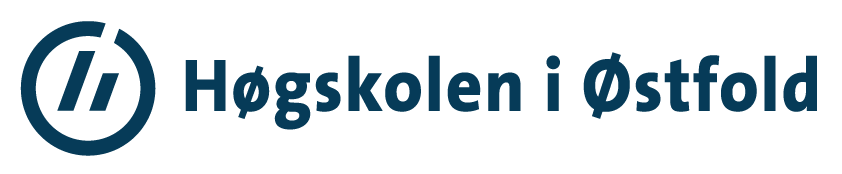 FRAMFOR – varför medverka?
Utöka ditt nätverk med andra företag, studenter, kommuner och forskare
Identifiera och arbeta med konkreta problemområden som rör din verksamhet tillsammans med andra
Utveckla dina kunskaper inom företagande
Kom i kontakt med studenter som kan bli
framtida medarbetare


Ditt deltagande är kostnadsfritt.
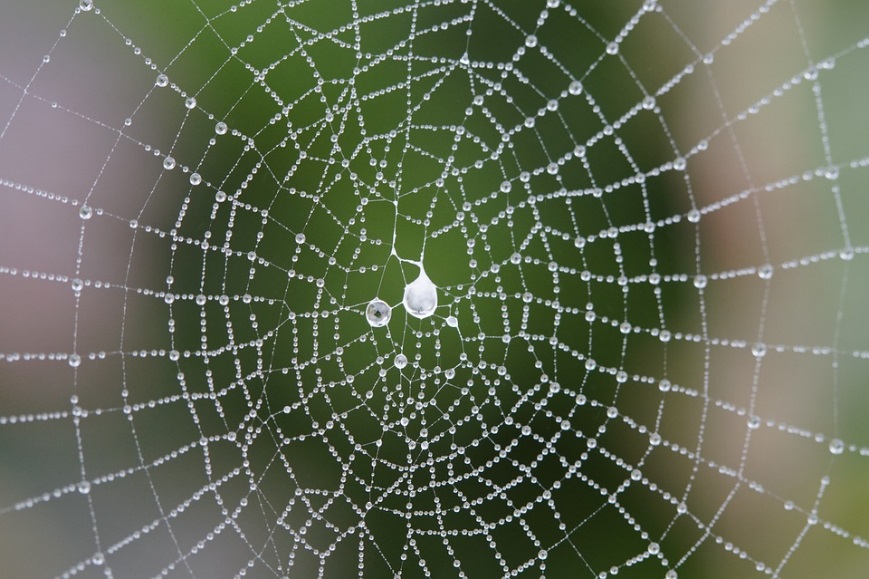 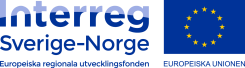 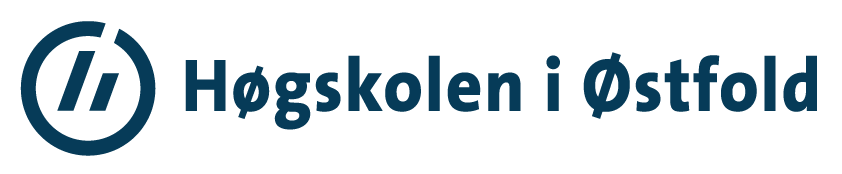 Pågående arbeid:
Framgangsvariabler SMB 
Dynamisk kalkulasjon – Anbud – markedsbasert kontra kostnadsbasert
Valutasikring
Digitalisering av markedsfunksjonen – nye markeder 
Lederutfordringer – best practice
Triple Helix – bedrifter, næringsrådgivere kommuner – høgskole
Kompetanseutvikling 
Grenseregionens utfordringer
Grenseregional næringsanalyse
Drivhusets aktiviteter